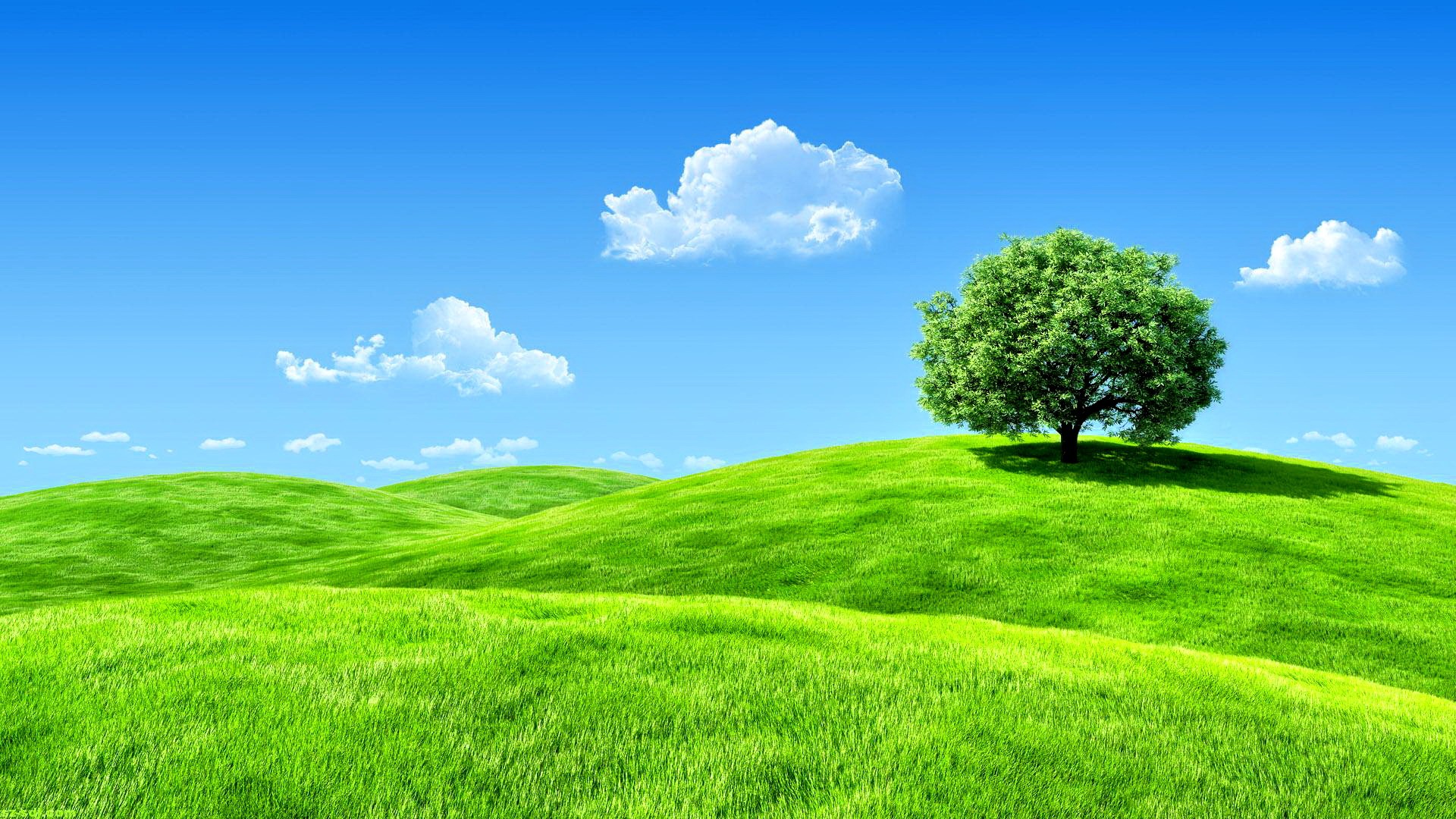 ĐẠI SỐ 9
Tiết 14. CĂN BẬC BA
Giáo viên: Trần Minh Đông
§9. CĂN BẬC BA
x
x
x
1. Khái niệm về căn bậc ba:
Bài toán:
Một người thợ cần làm một thùng hình lập phương chứa được đúng 64 lít nước.
Hỏi người thợ đó phải chọn độ dài cạnh của thùng là bao nhiêu đêximet?
Hình lập phương
x =? ???
x=?
V = 64 lít
= 64dm3
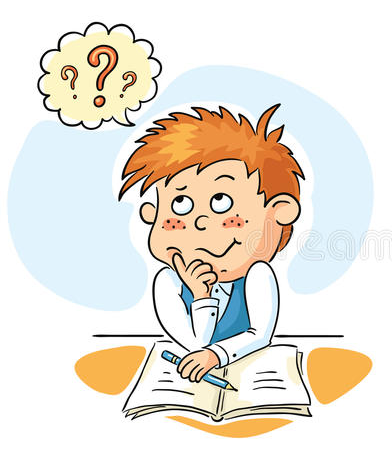 §9. CĂN BẬC BA
x
x
x
1. Khái niệm về căn bậc ba:
Công thức tính thể tích hình lập phương cạnh có độ dài  x
Bài toán:
Một người thợ cần làm một thùng hình lập phương chứa được đúng 64 lít nước.
Hỏi người thợ đó phải chọn độ dài cạnh của thùng là bao nhiêu đêximet?
Tóm tắt
Từ 43 = 64, người ta gọi 4 là căn bậc ba của 64
X=?
V = 64 lít
= 64dm3
Giải
Gọi  x (dm) là độ dài cạnh của thùng hình lập phương  (Đk: x > 0)
Vậy x là căn bậc ba của a khi nào?
Ta có: x3 = 64
= 43
    x  = 4
Vậy độ dài cạnh của thùng là 4 dm.
§9. CĂN BẬC BA
Chỉ số của căn
Số lấy căn
Kí hiệu:
1. Khái niệm về căn bậc ba:
Ví dụ 1:
2 là căn bậc ba của 8, vì 23 = 8
Định nghĩa: Căn bậc ba của số a là số x sao cho x3 = a
-5 là căn bậc ba của -125,
 vì (-5)3 = -125
Mỗi số a đều có duy nhất một căn bậc ba
Mỗi số có mấy căn bậc ba?
?1
Nhận xét:                           
 Căn bậc ba của số dương là số dương;  
 Căn bậc ba của số âm là số âm;     
 Căn bậc ba của số 0 là chính số 0.
Phép tìm căn bậc ba của một số gọi là phép khai căn bậc ba.
TÝnh
Cách tìm căn bậc ba bằng máy tính bỏ túi
Bấm:
SHIFT
1
7
2
8
=
Vậy:
§9. CĂN BẬC BA
Kí hiệu:
Chú ý:
1. Khái niệm về căn bậc ba:
?2
Định nghĩa: Căn bậc ba của số a là số x sao cho x3 = a
Mỗi số a đều có duy nhất một căn bậc ba
Nhận xét:                           
 Căn bậc ba của số dương là số dương;  
 Căn bậc ba của số âm là số âm;     
 Căn bậc ba của số 0 là chính số 0.
Một số tính chất của căn bậc hai
2. Tính chất:
a       0
Hãy điền vào dấu  (...) để thấy được điều khác nhau giữa căn bậc hai và căn bậc ba.
Căn bậc hai
Căn bậc ba
kh«ng ©m
-  Chỉ có số ..................... mới có căn bậc hai
c¨n bËc ba
- Mọi số đều có .....................
Bất kỳ số nào cũng chỉ có ........................... căn bậc ba
hai
Số dương có ......... căn bậc hai là hai số đối nhau.
duy nhÊt mét
3
(§K:.............)
số dương
- Căn bậc ba của số dương là……..
số âm
- Căn bậc ba của số âm là...............
0
- Số 0 có một căn bậc hai là …….
0
- Số 0 có một căn bậc ba là …….
Bài tập: Rút gọn biểu thức:
Giải:
Luyện tập: bài 67-68
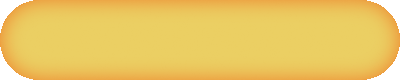 HƯỚNG DẪN HỌC Ở NHÀ
-  Học thuộc: Định nghĩa căn bậc ba, tính chất căn bậc ba.
    -  Làm bài tập: 67; 68 (SGK)
- Tiết sau: Ôn tập chương I